الخواص الميكانيكية للصخور
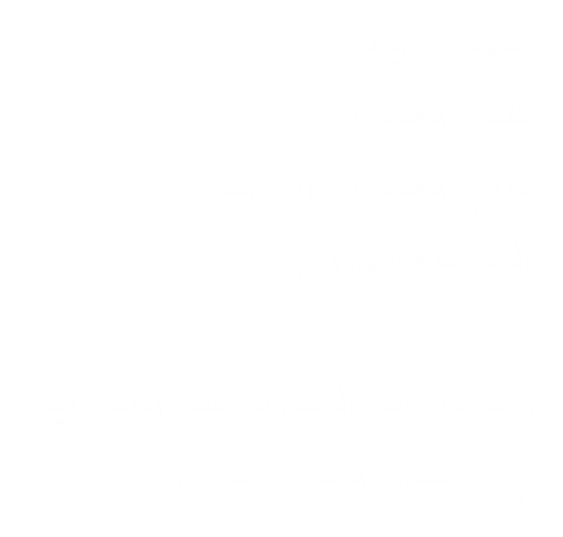 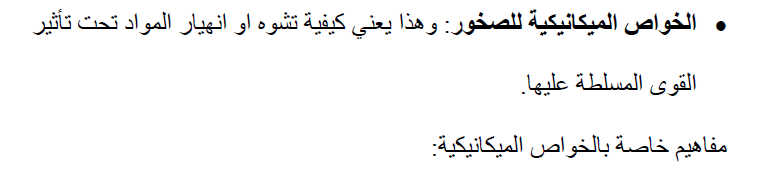 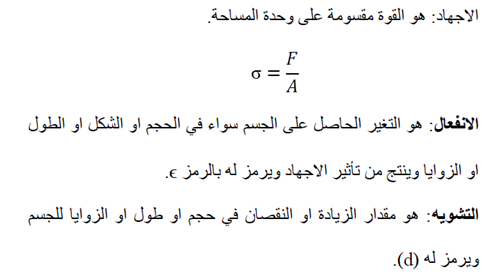 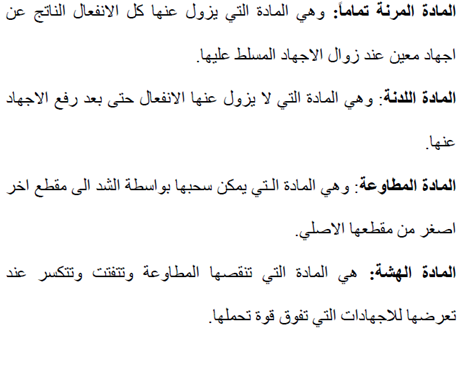 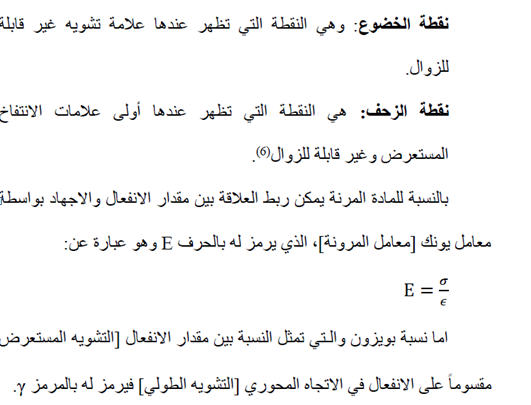 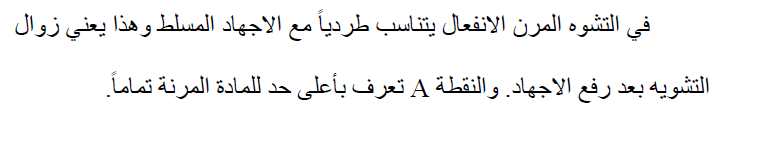